Kerncijfers uit de NKR
Borstkanker
Mei 2025
Incidentie - vrouwen
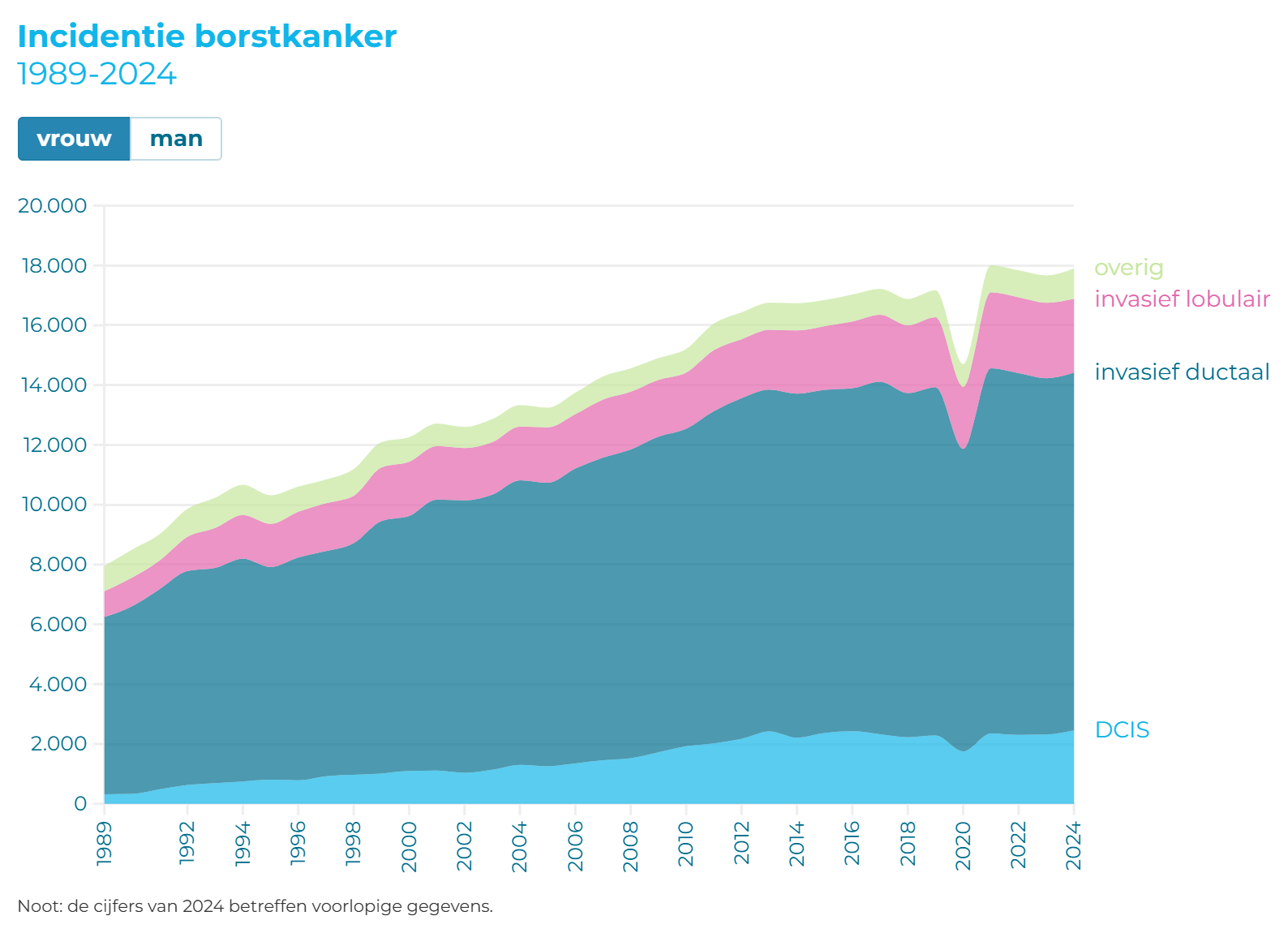 Incidentie - mannen
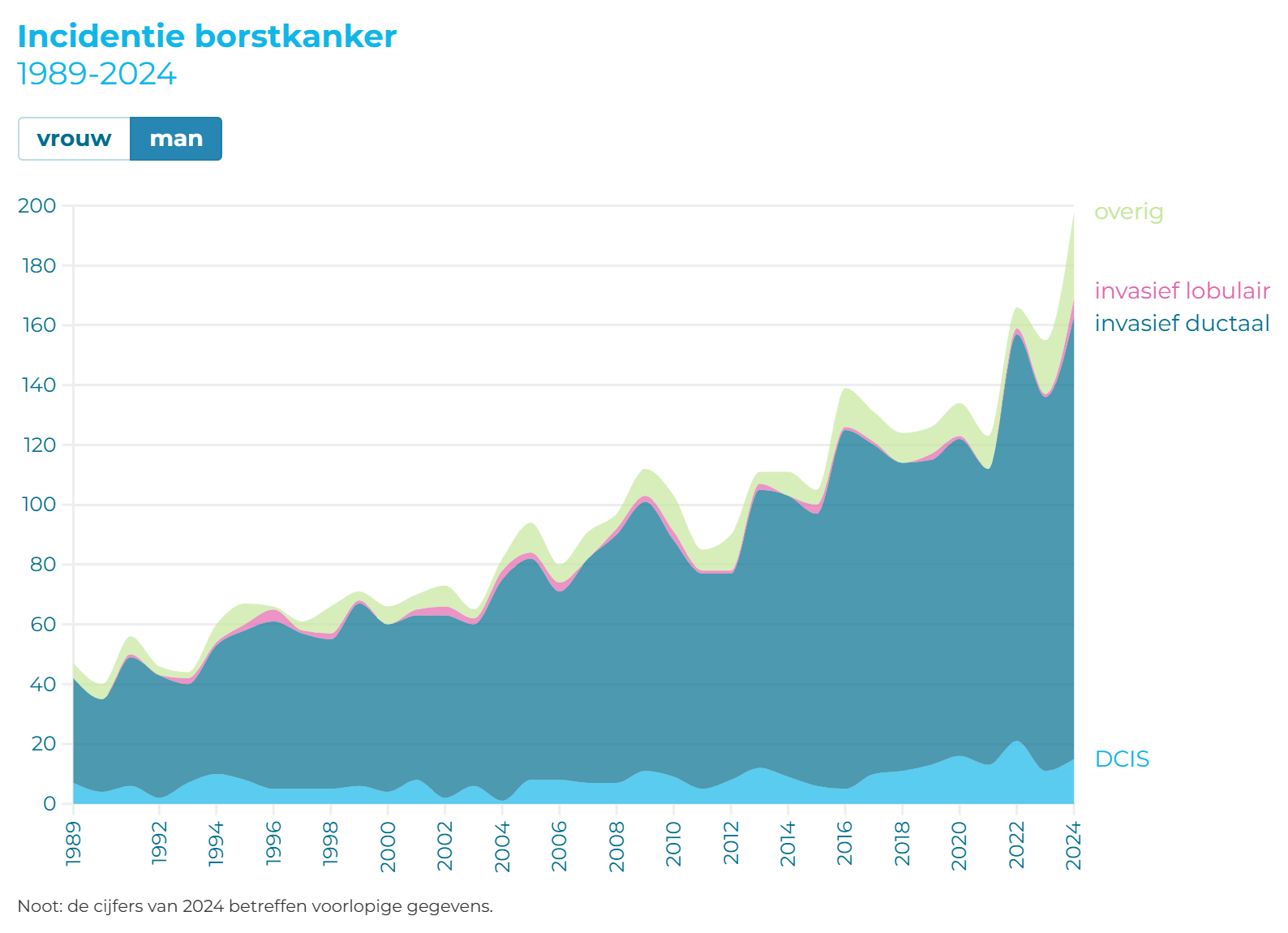 Stadiumverdeling – vrouw totaal
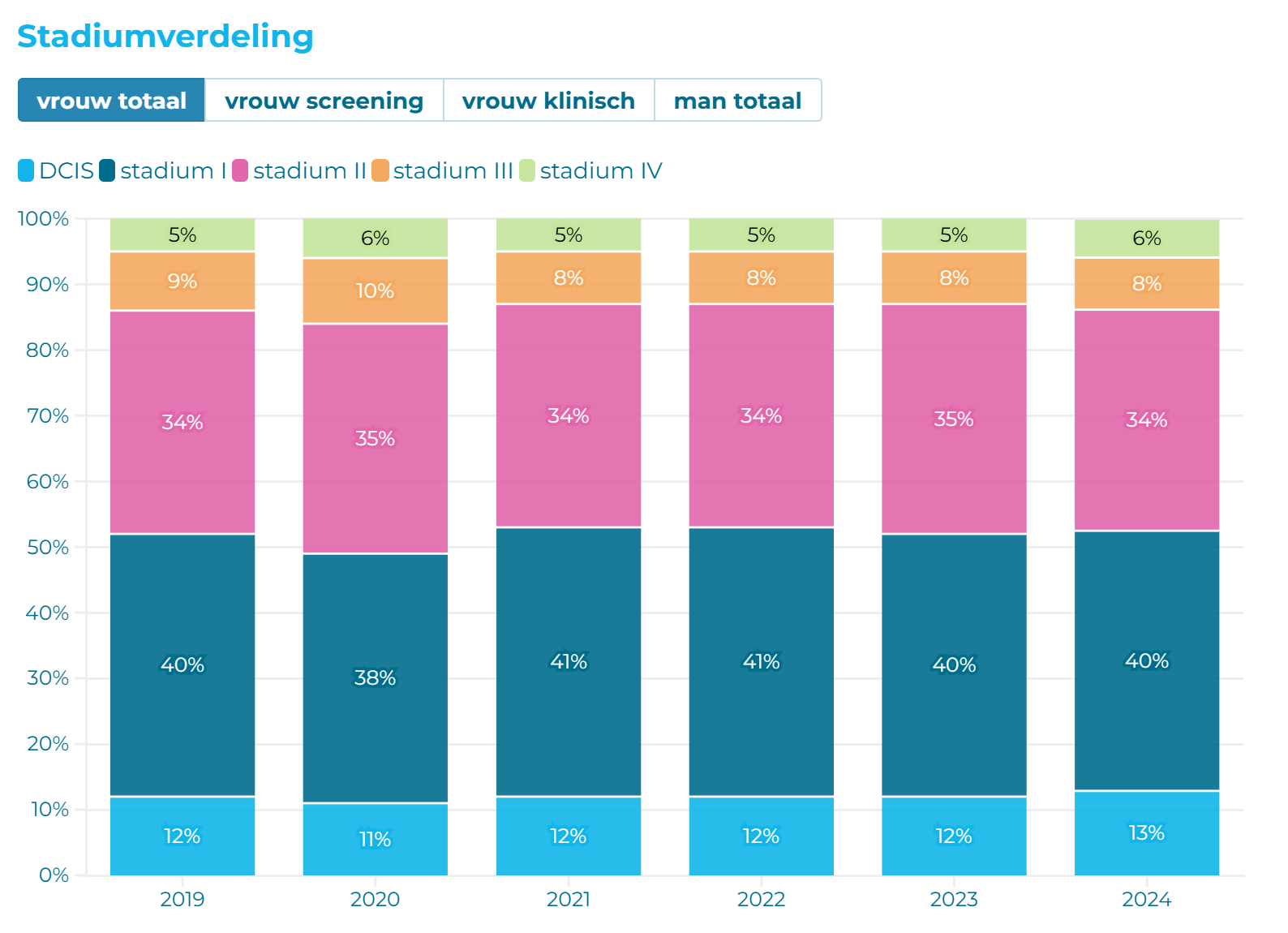 Stadiumverdeling – vrouw screening
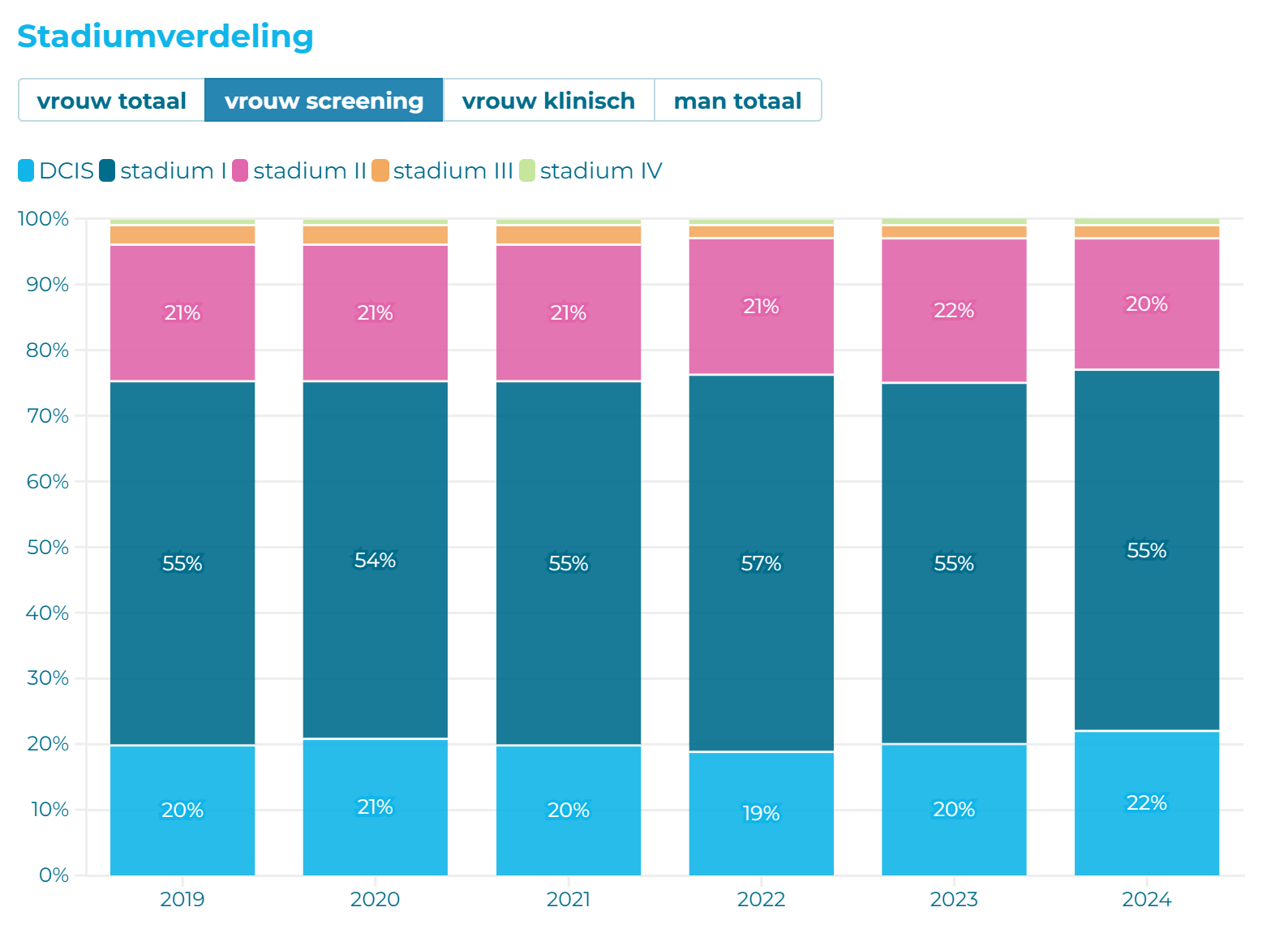 Stadiumverdeling – vrouw klinisch
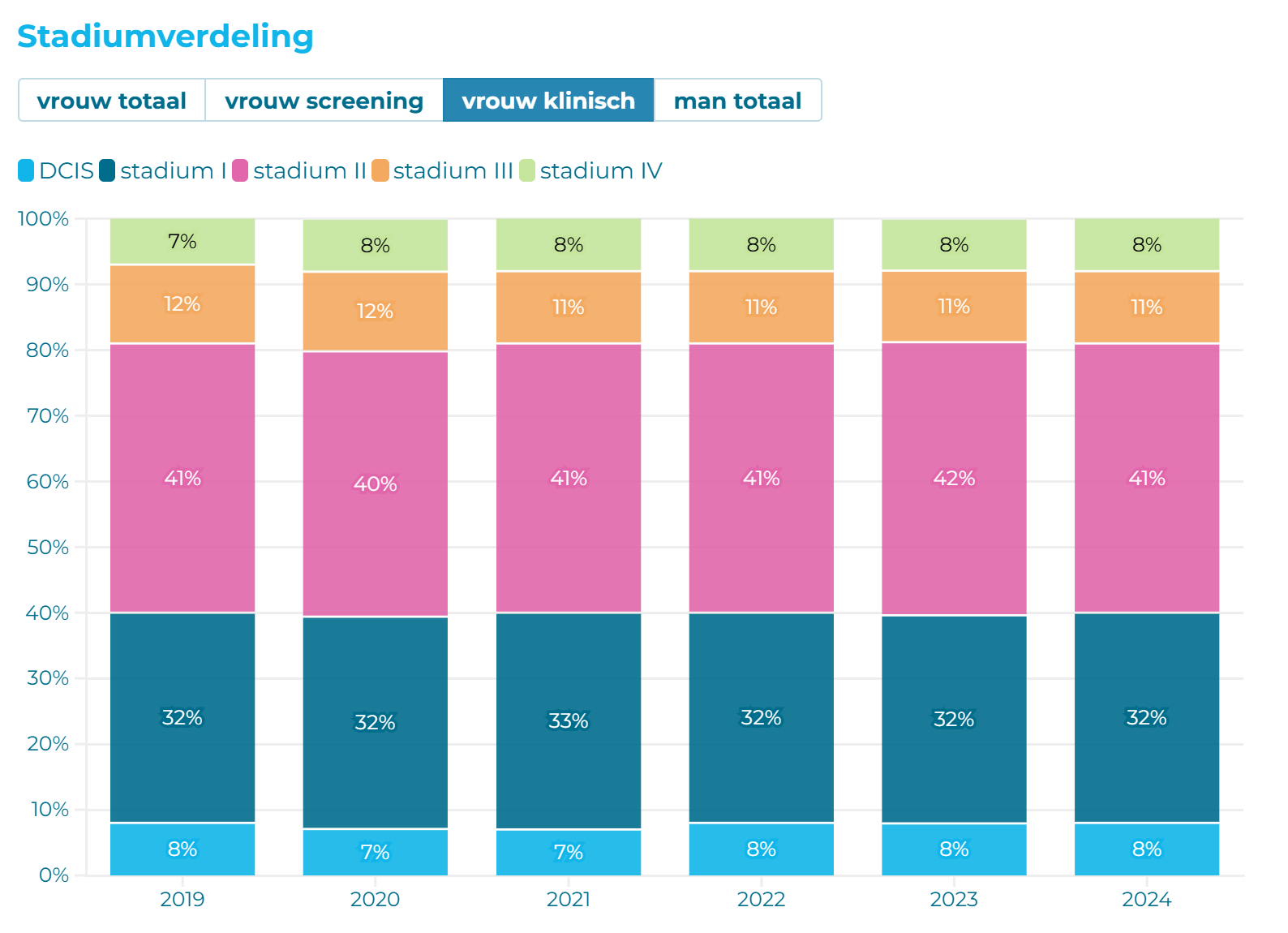 Stadiumverdeling – man totaal
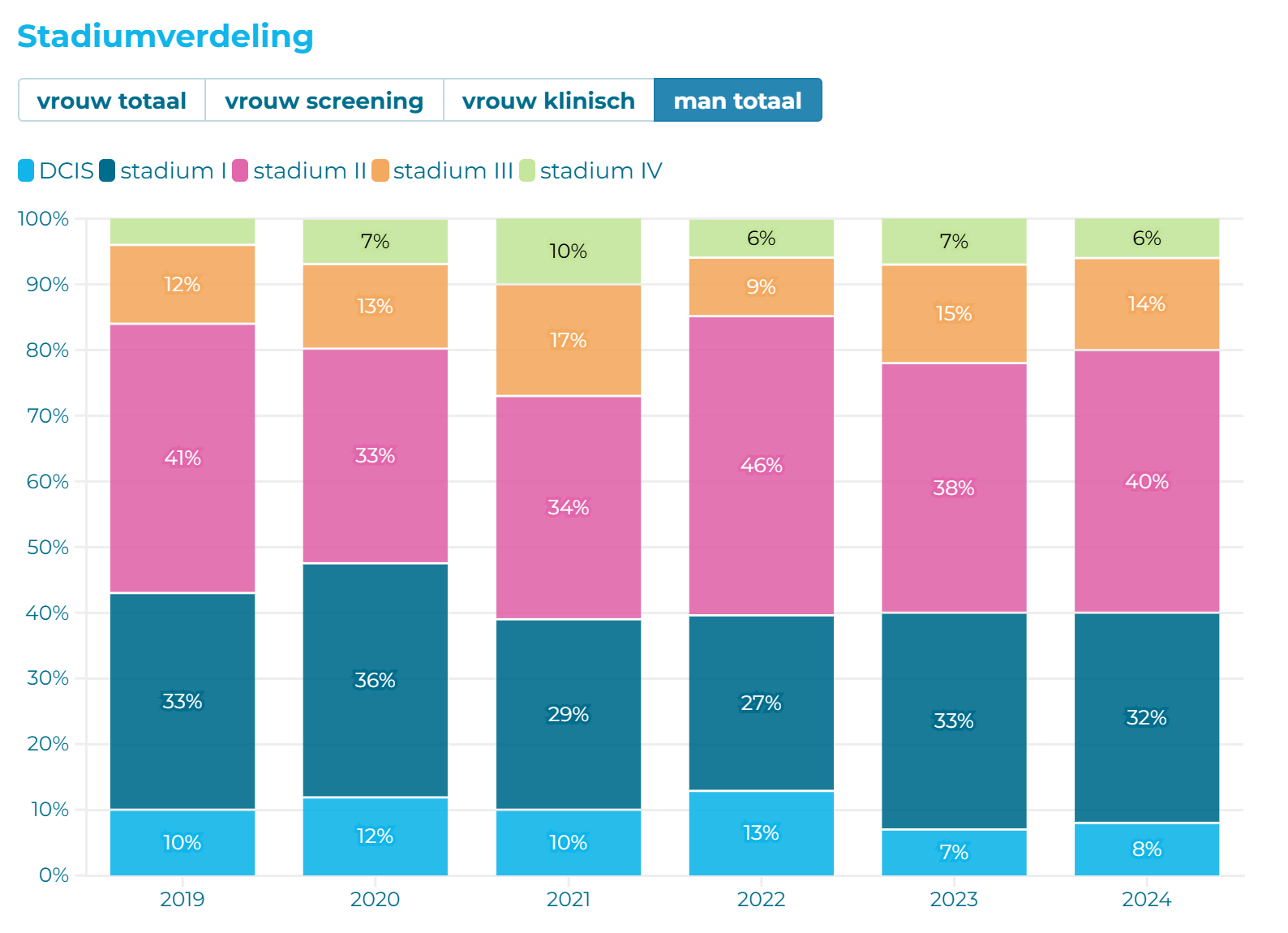 Leeftijd bij diagnose - vrouw
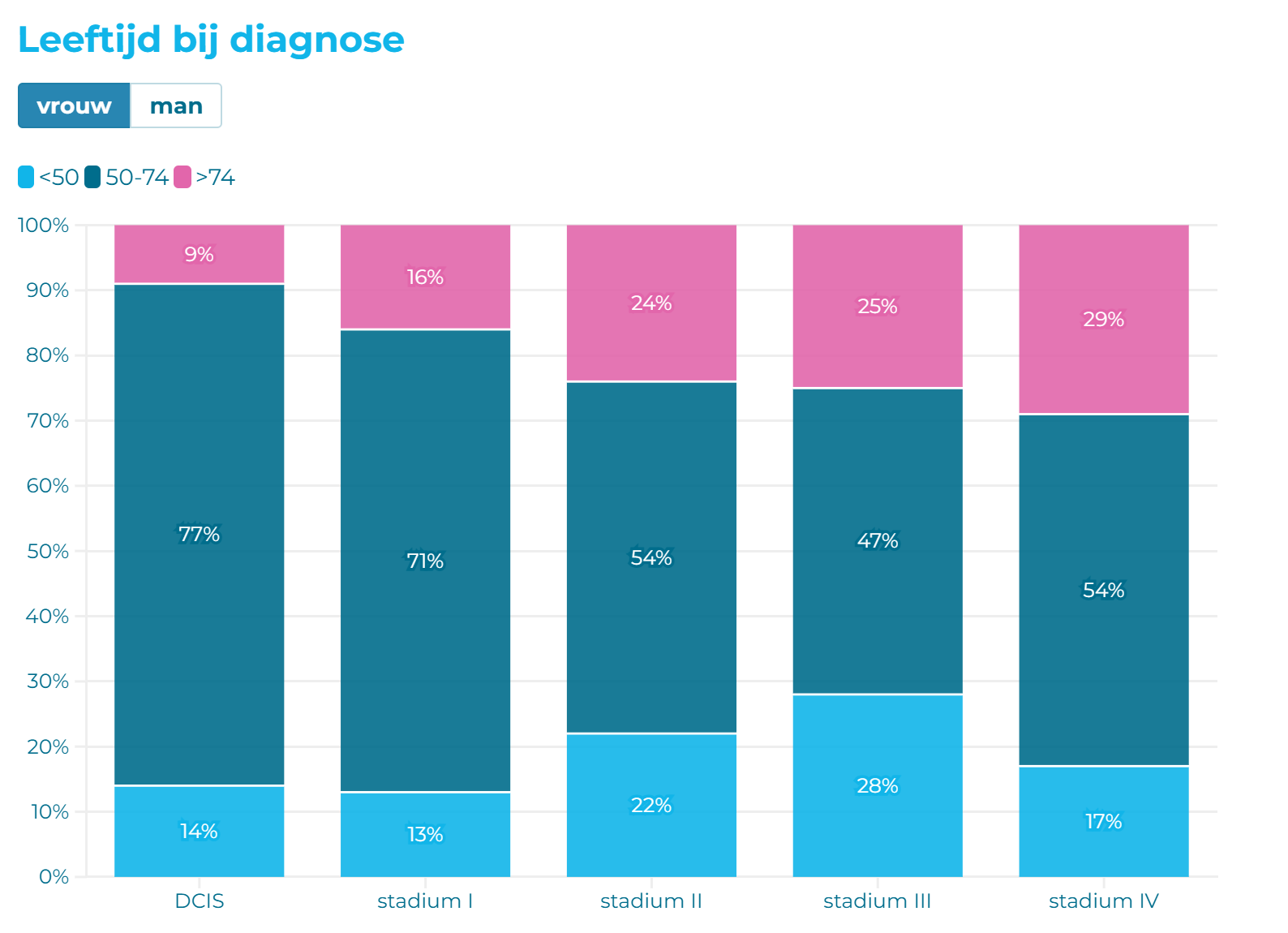 Leeftijd bij diagnose - man
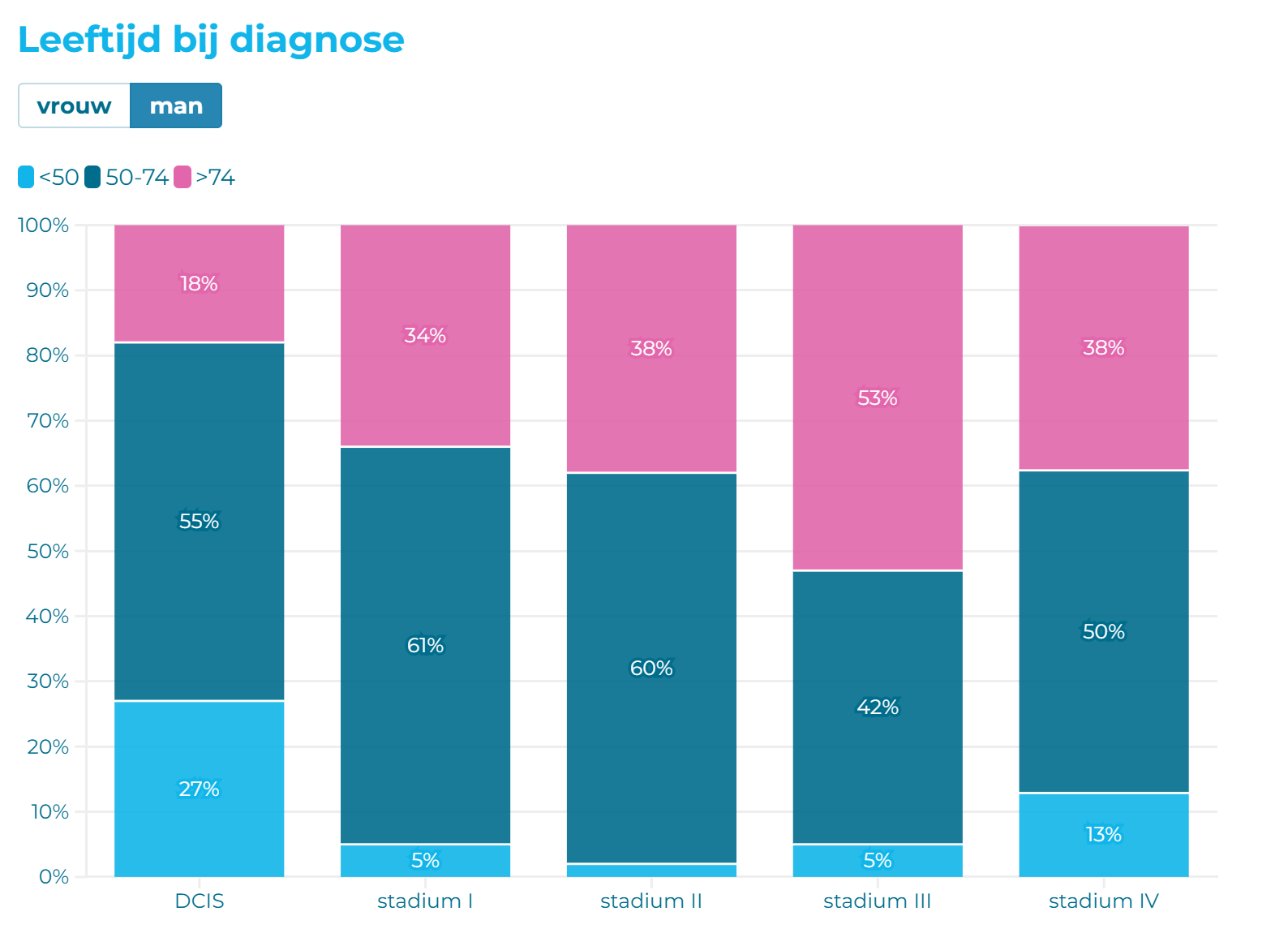 Behandelingen - vrouw
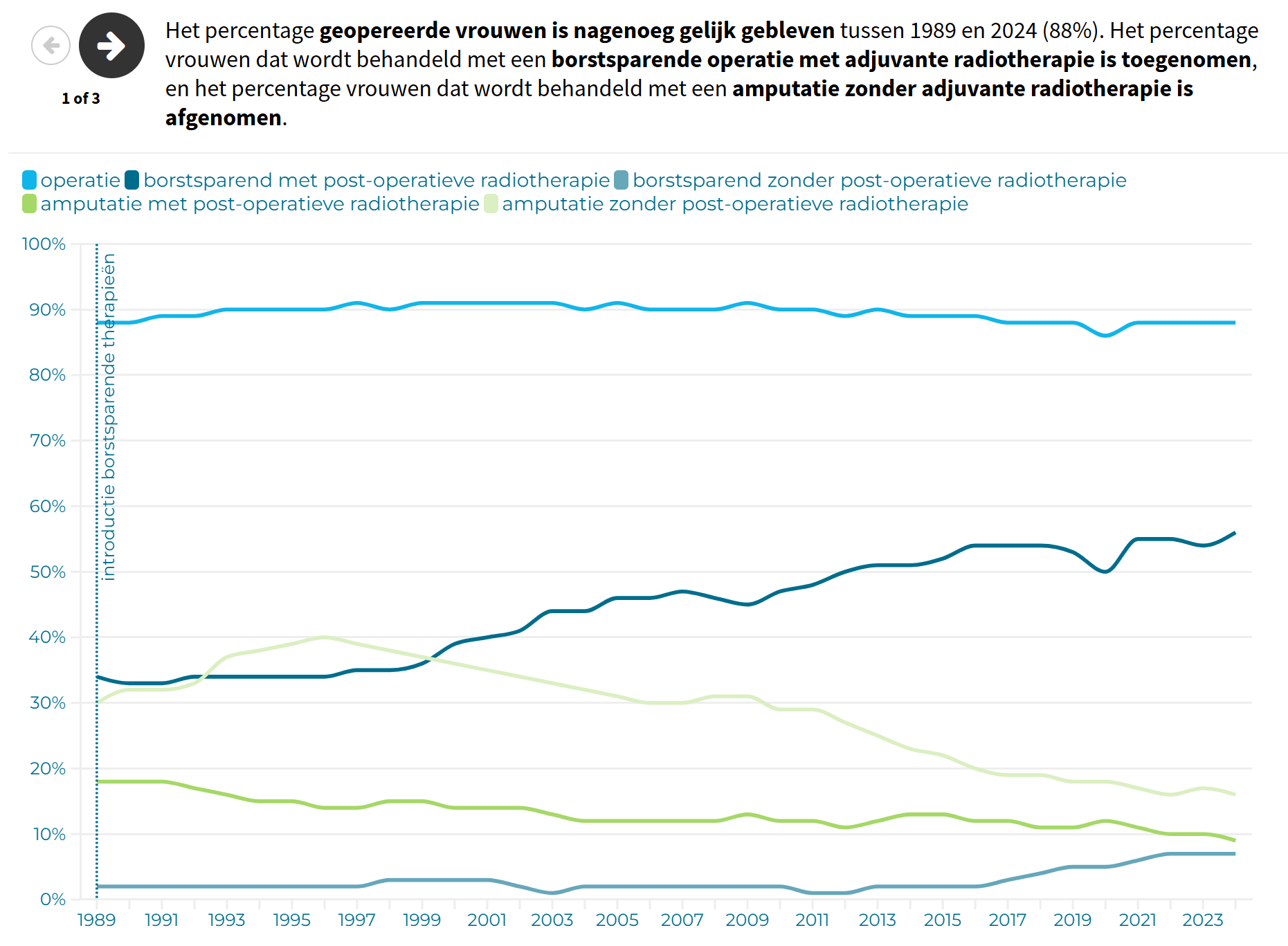 Behandelingen - vrouw
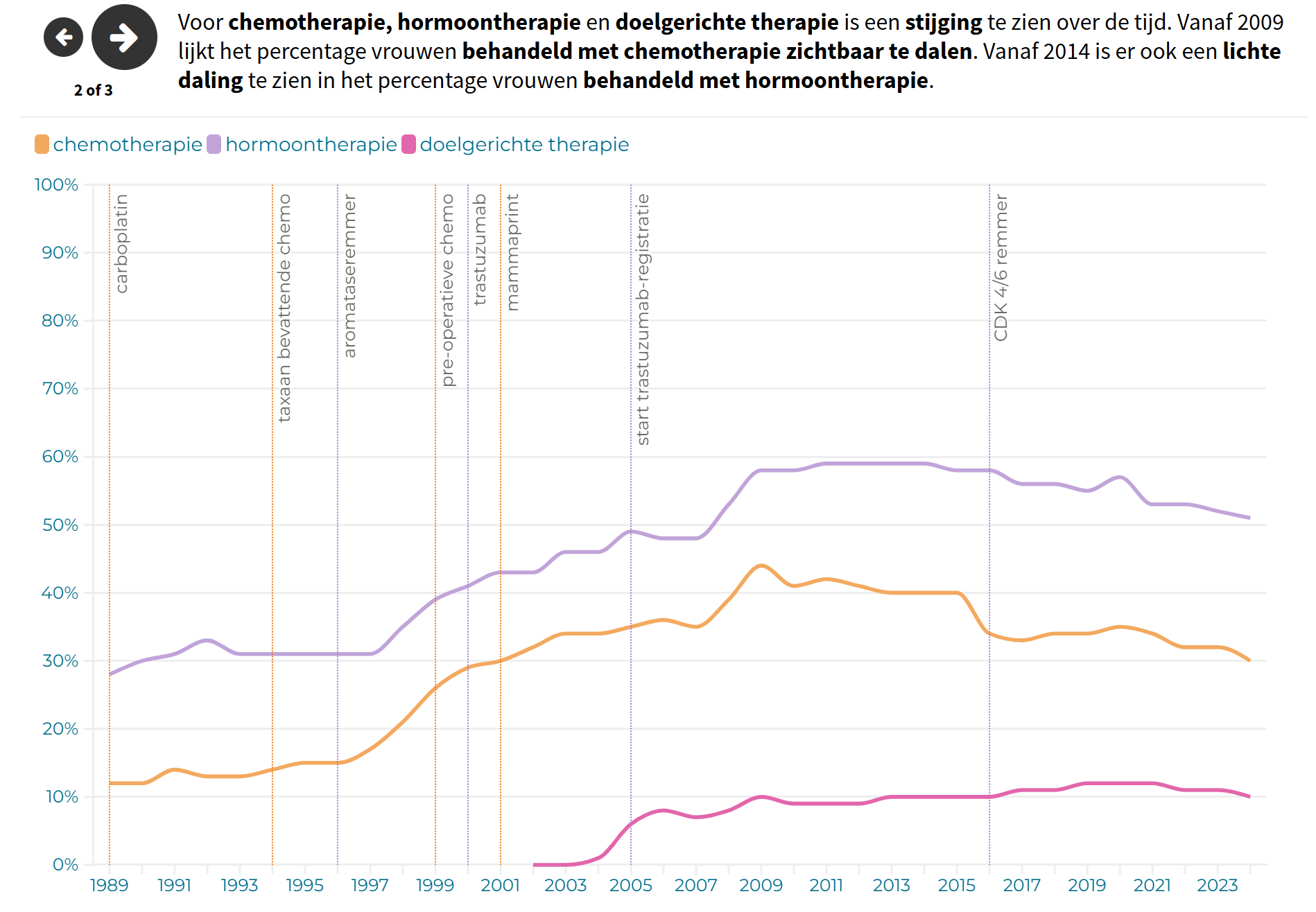 Behandelingen - vrouw
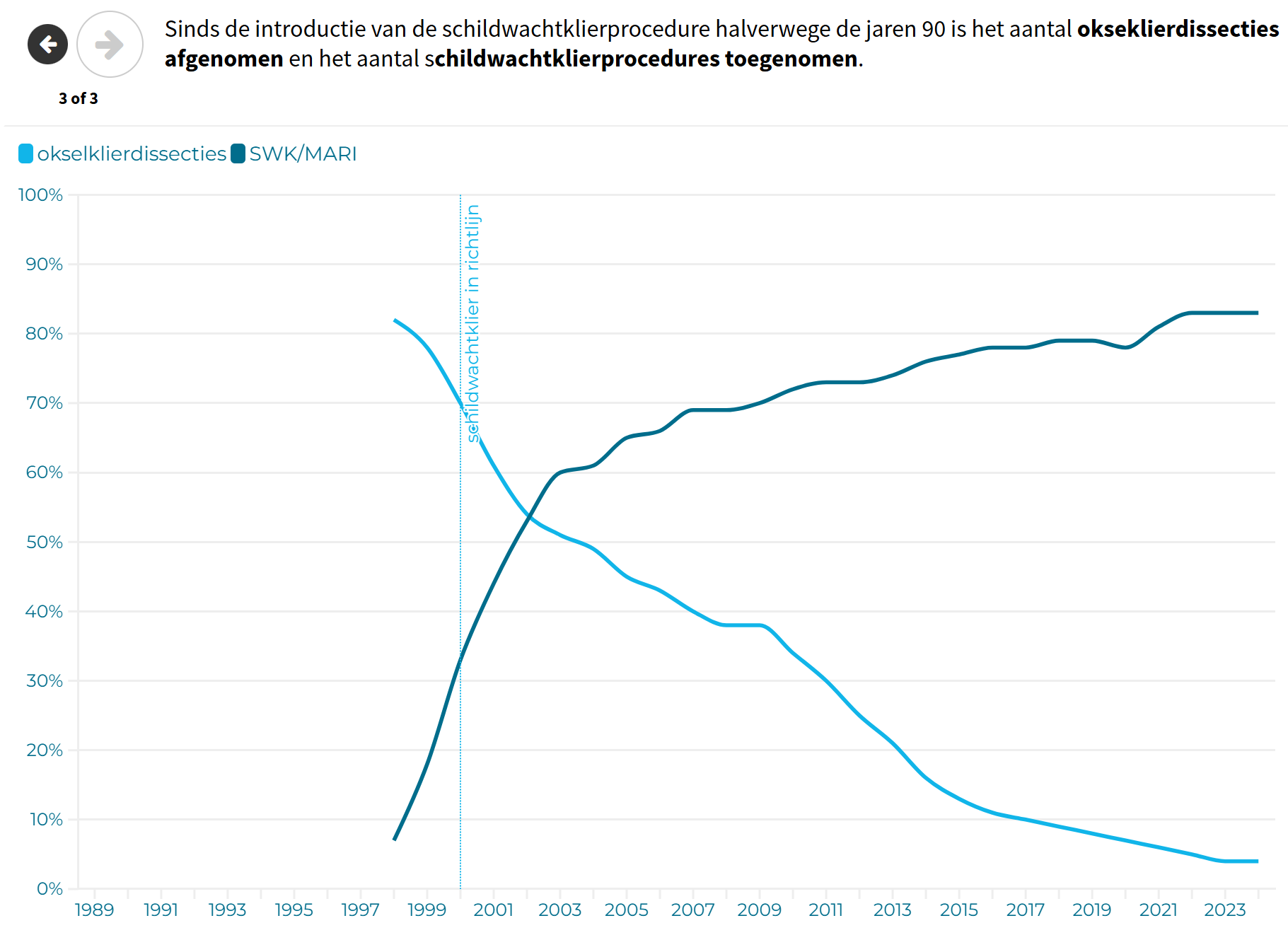 Behandelingen - man
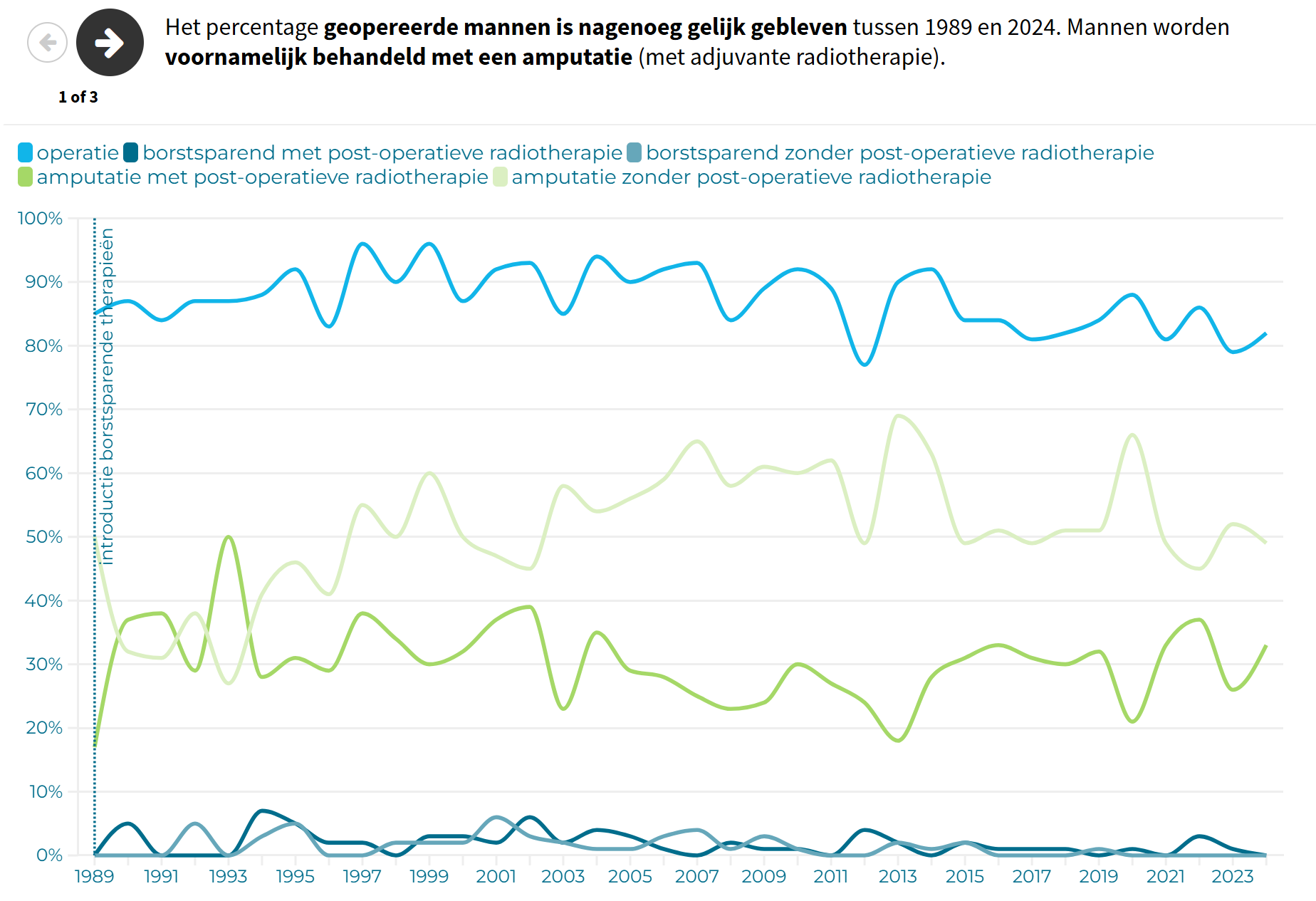 Behandelingen - man
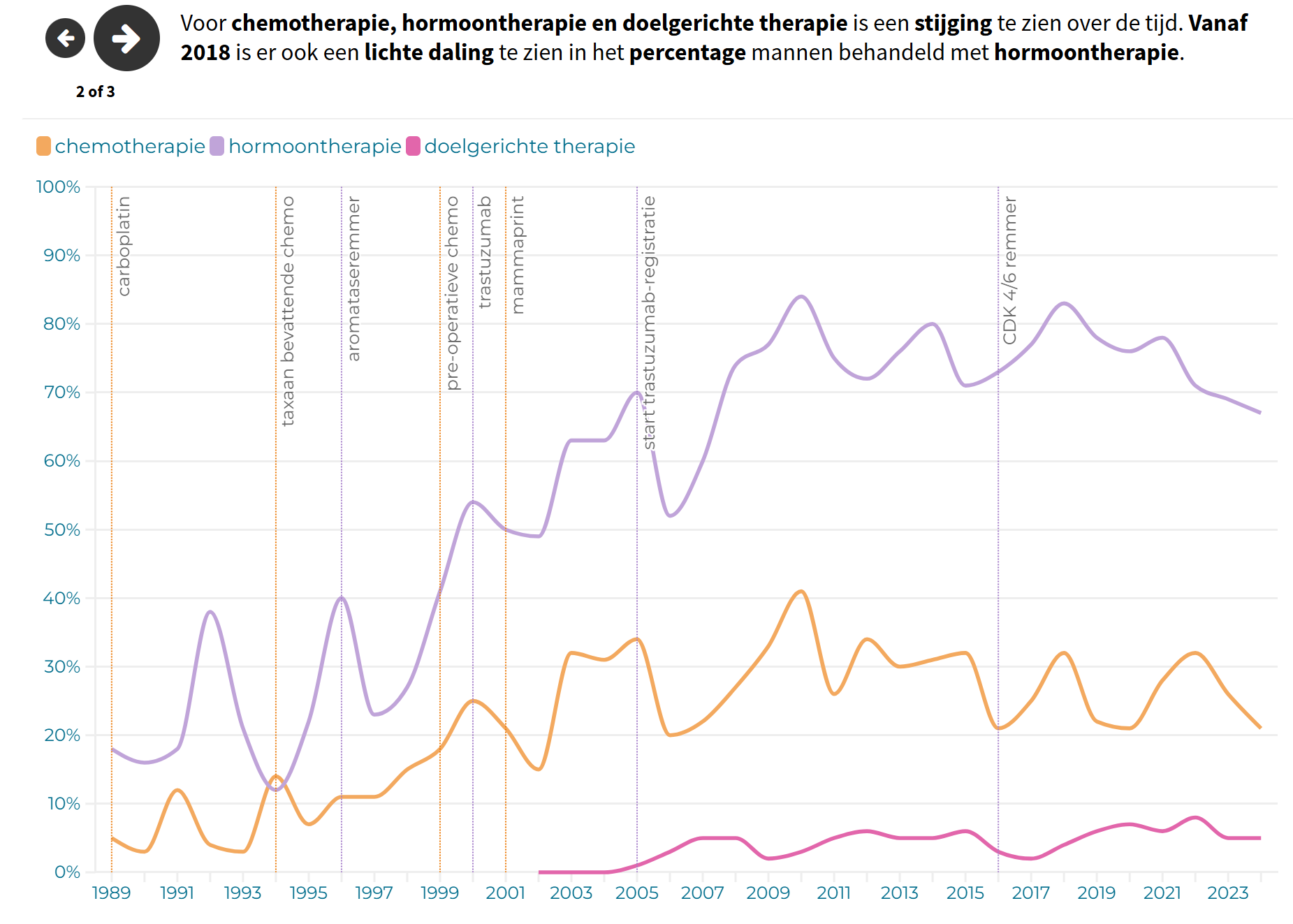 Behandelingen - man
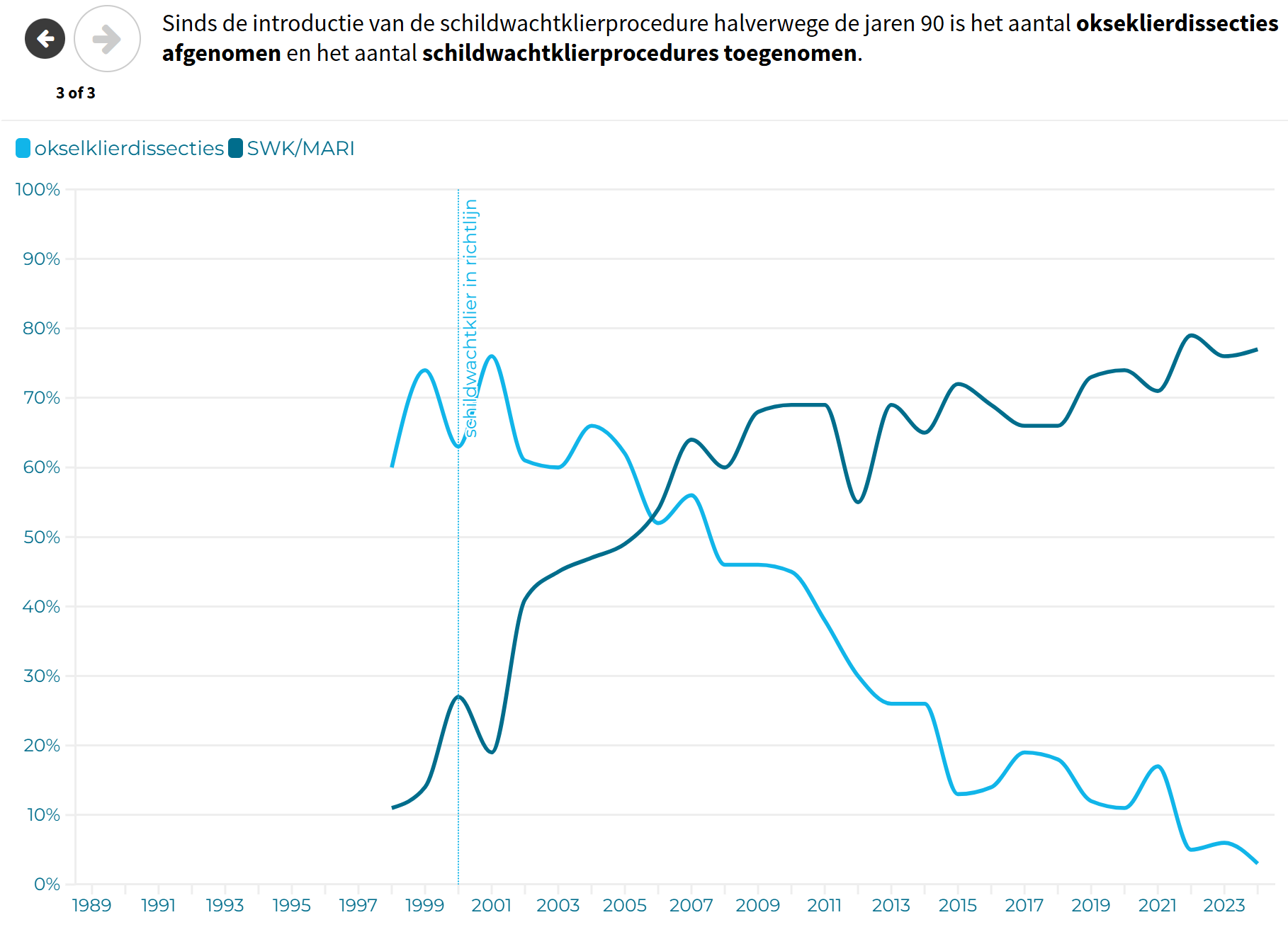 Behandelingen - man
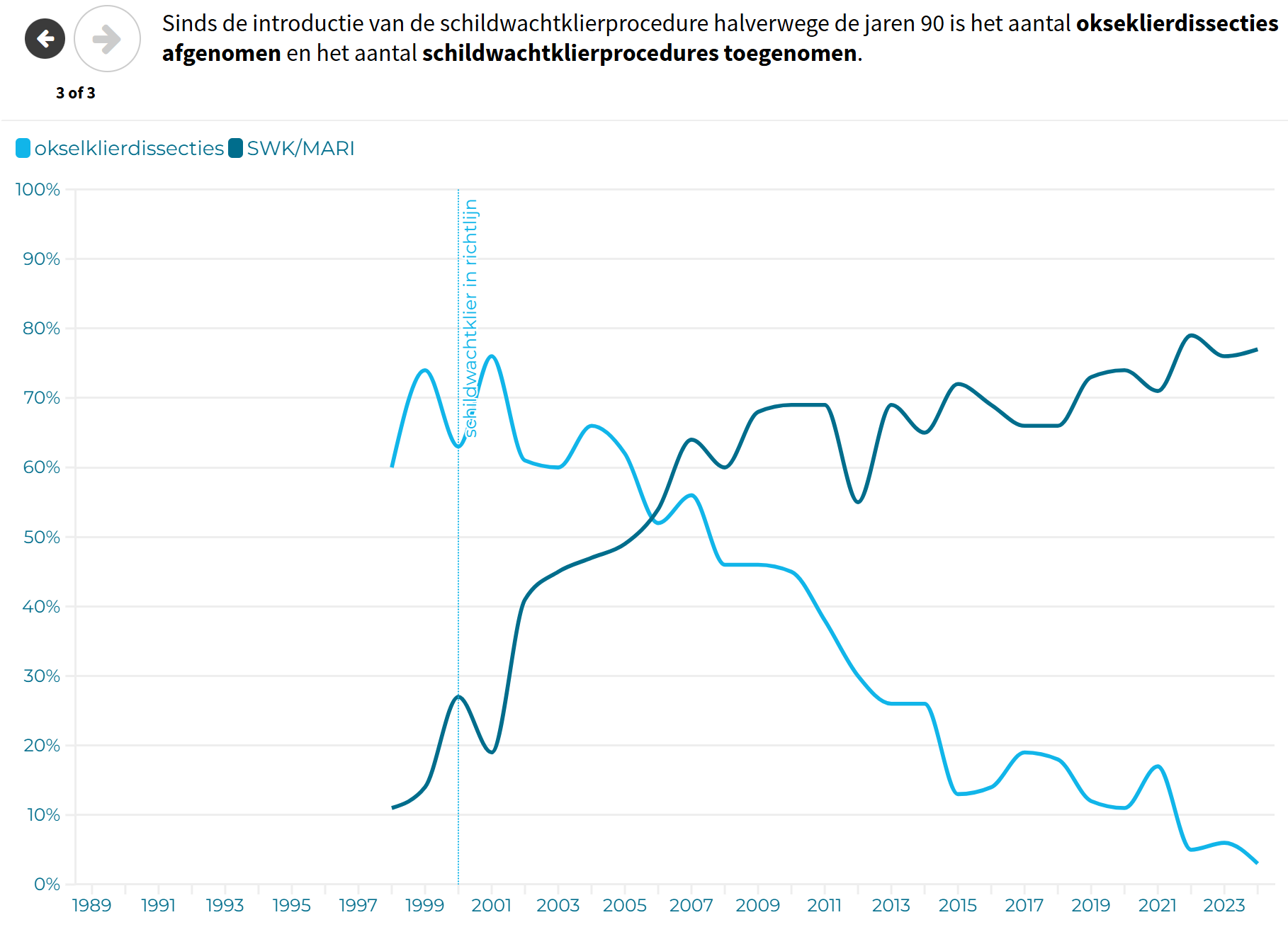 Systemische therapie - vrouw
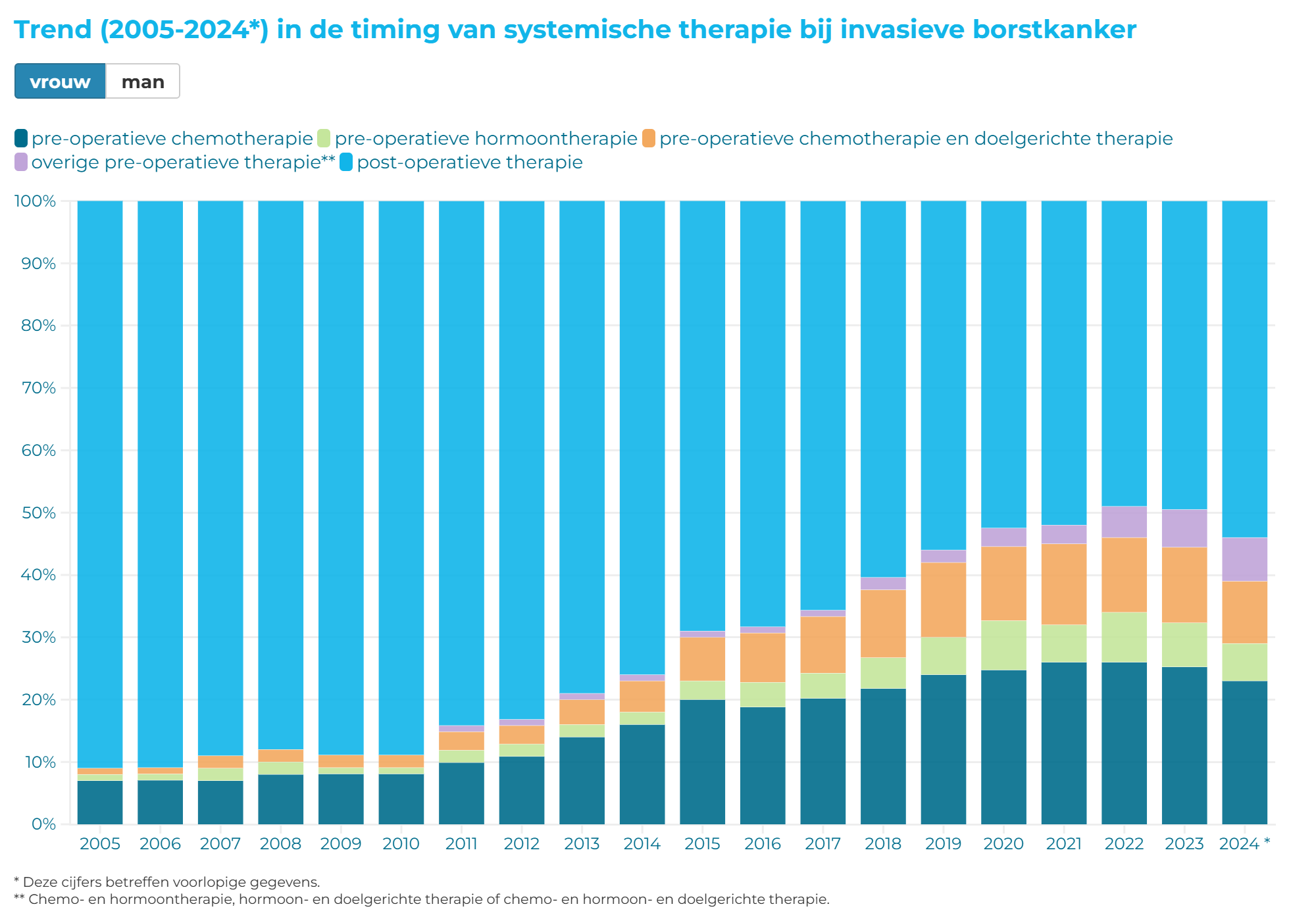 Systemische therapie - man
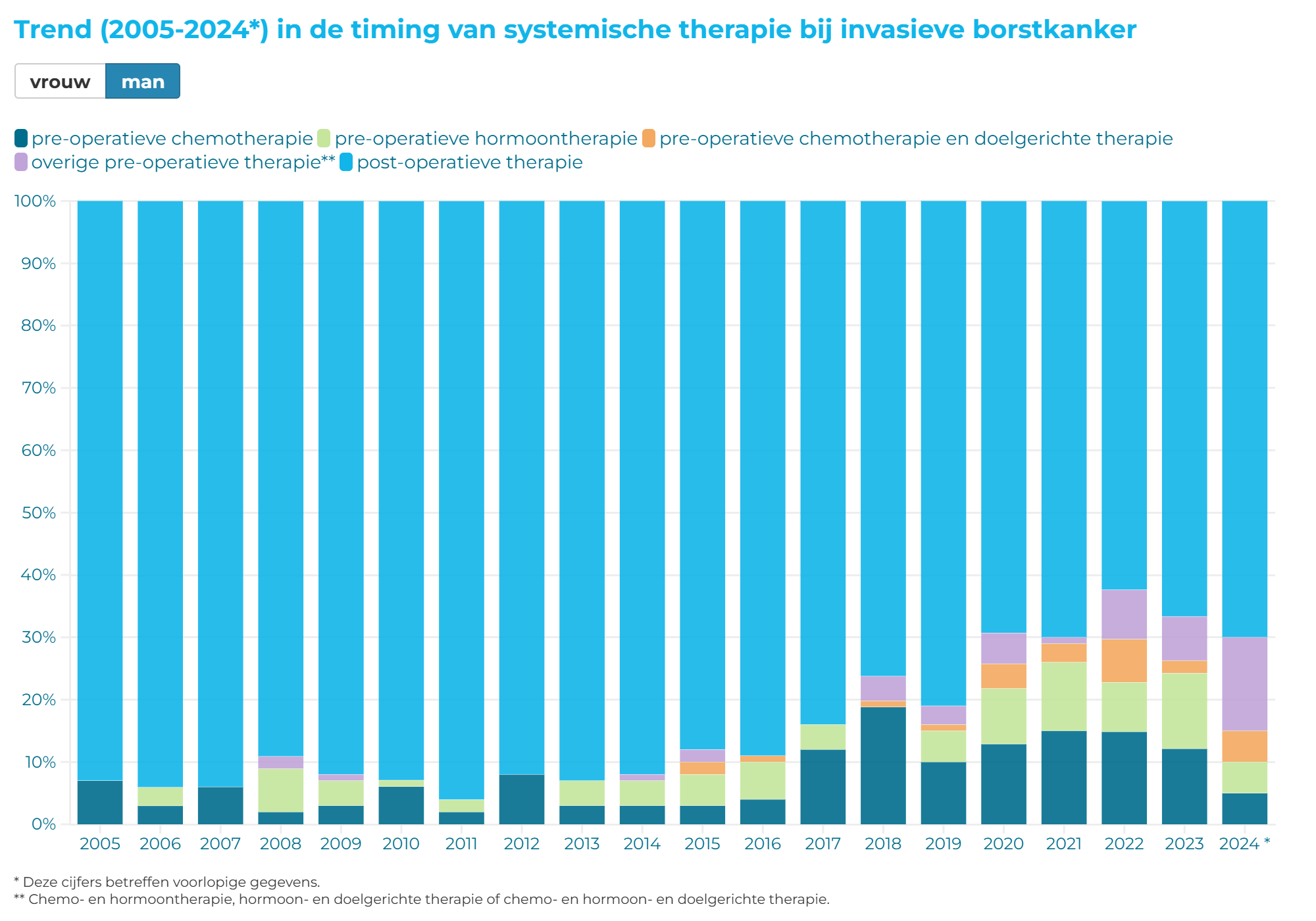 Tumor subtypen
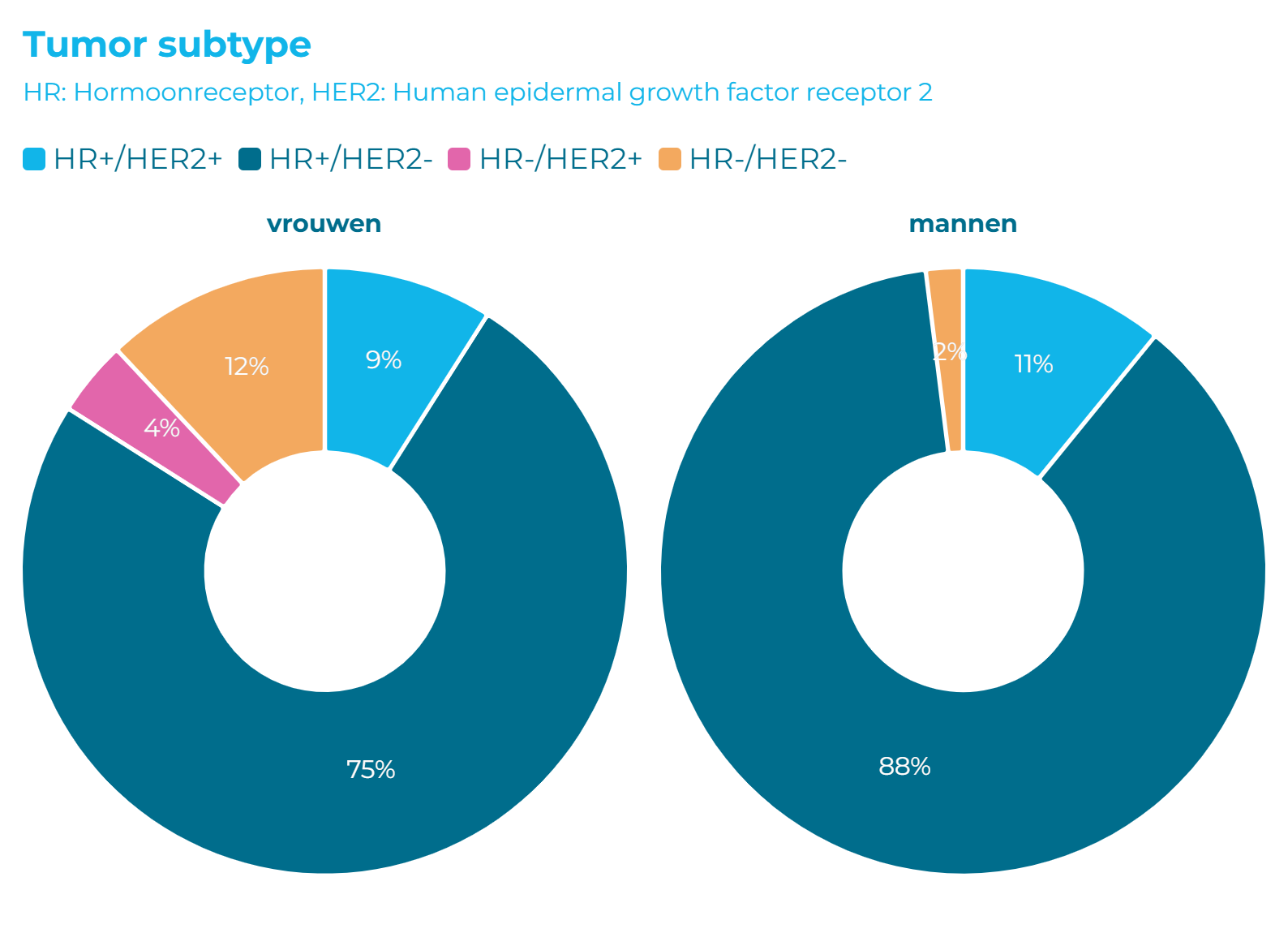 Overleving
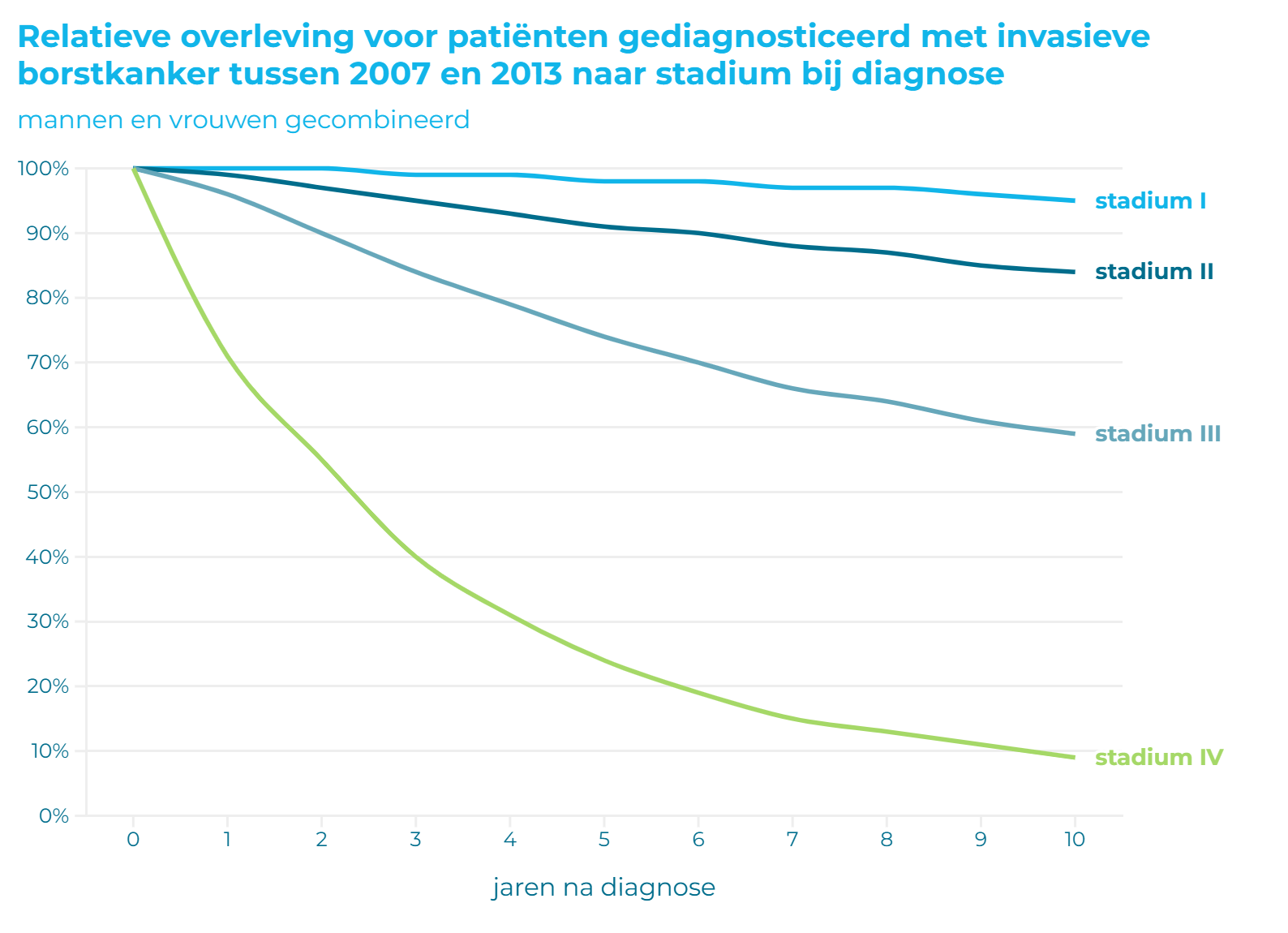 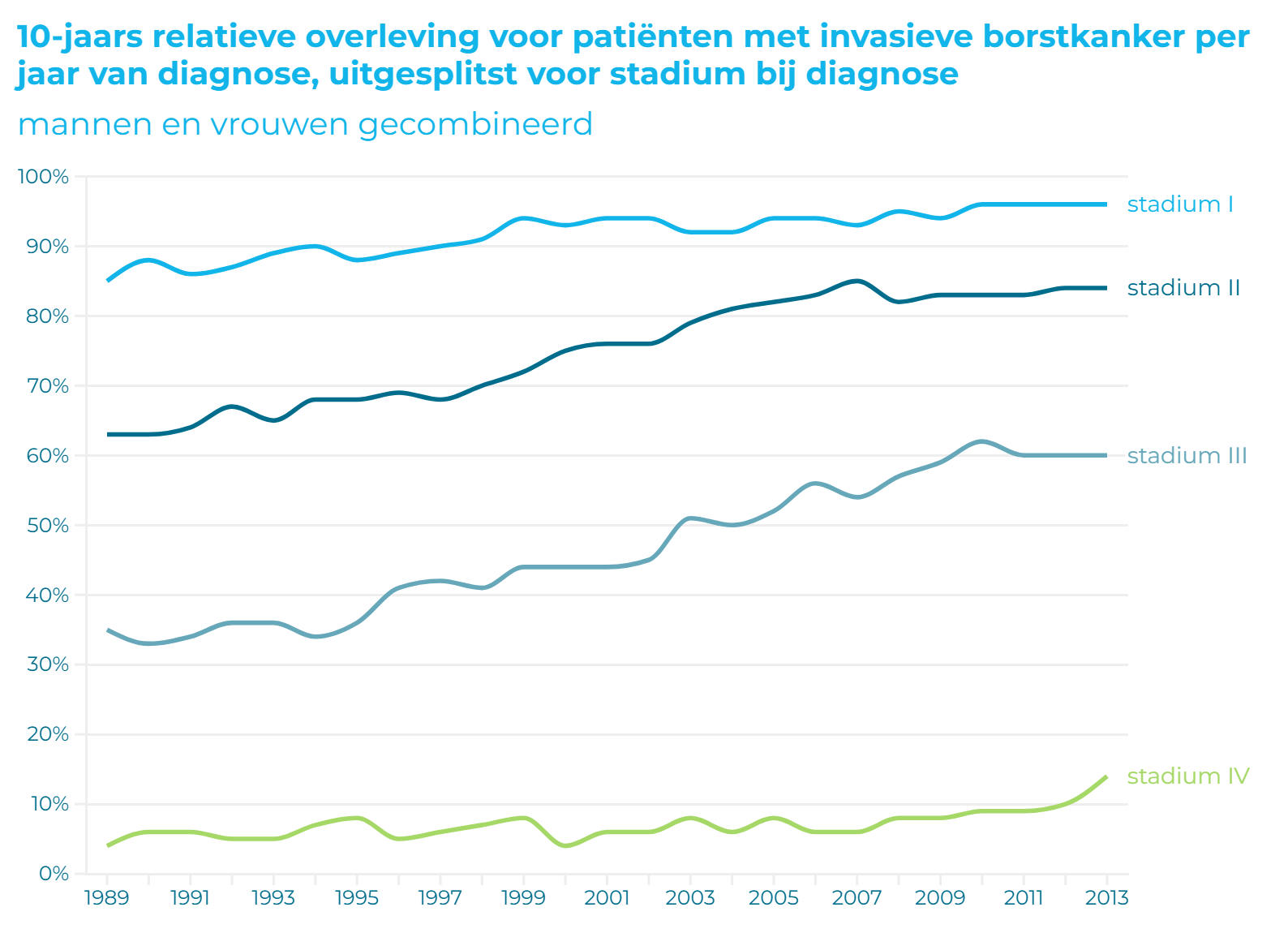 Recidieven
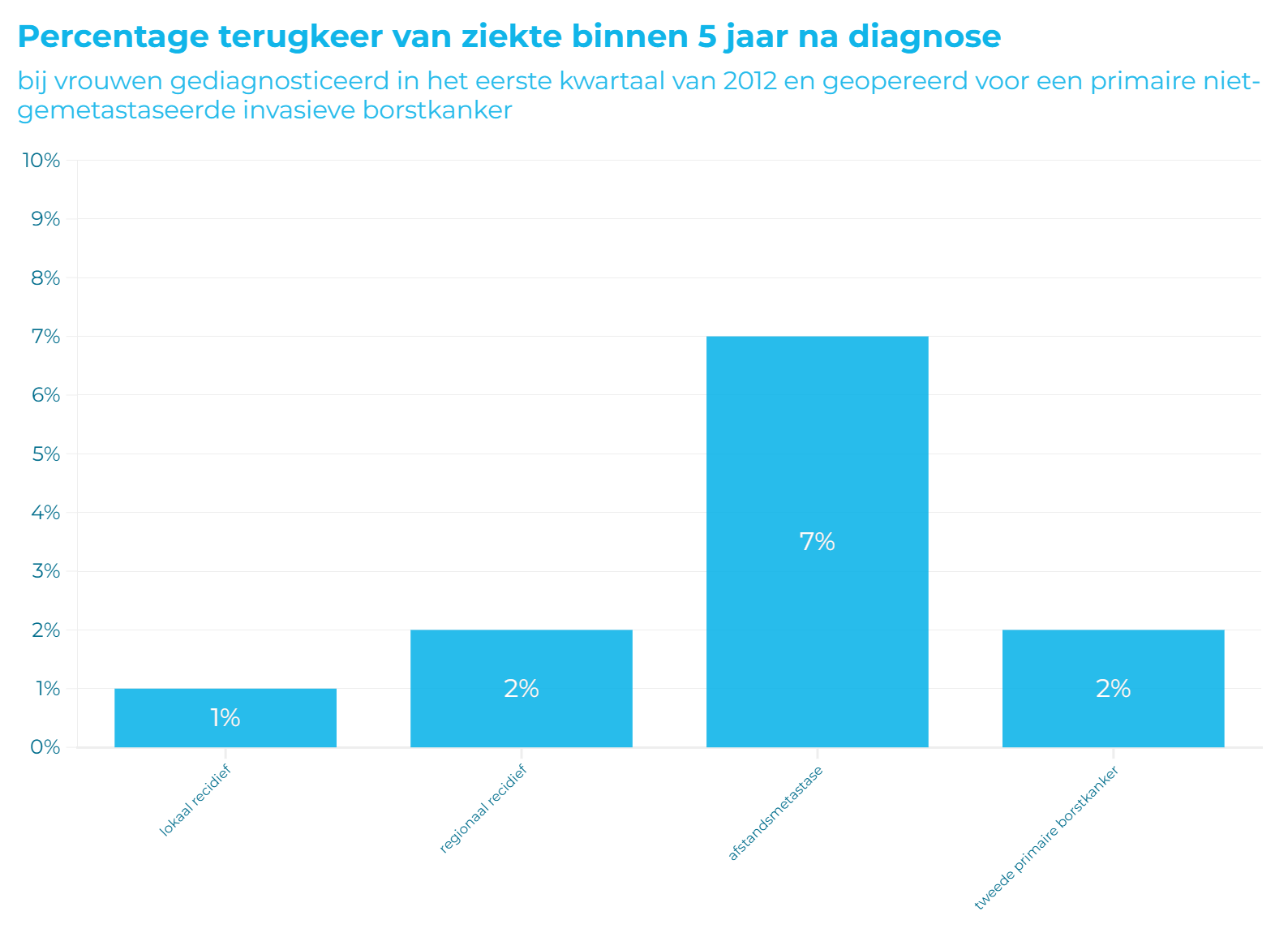